Signs from God
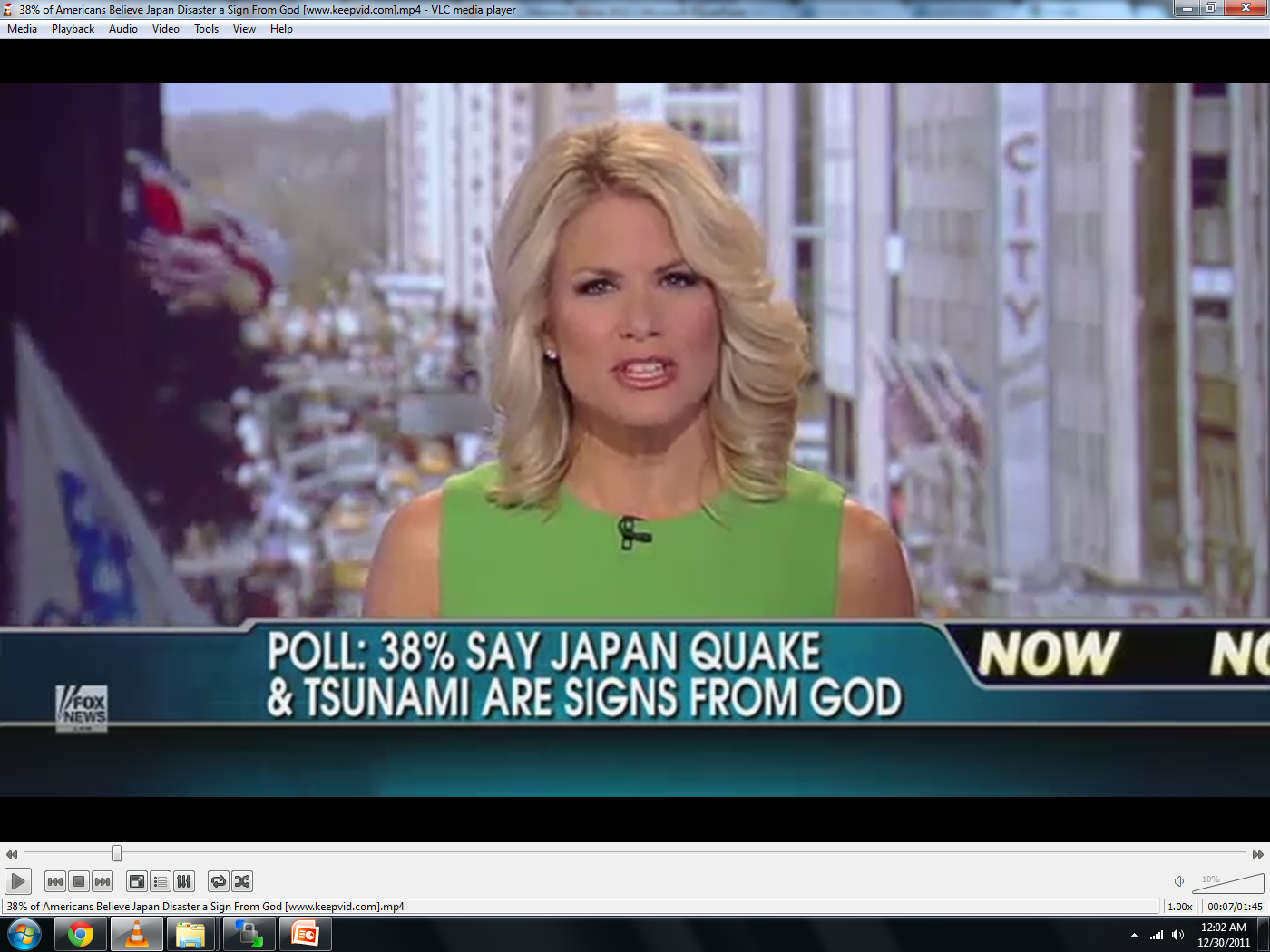 1
[Speaker Notes: Now  let’s take things one step further:

Consider a poll released by the Public Religion Research Institute in March 2011.  The poll indicates that nearly 4/10 Americans see natural disasters as a sign from God.  In March, 2011, even Glenn Beck went on a tirade about how such events are signs from God.]
Geology in Japan
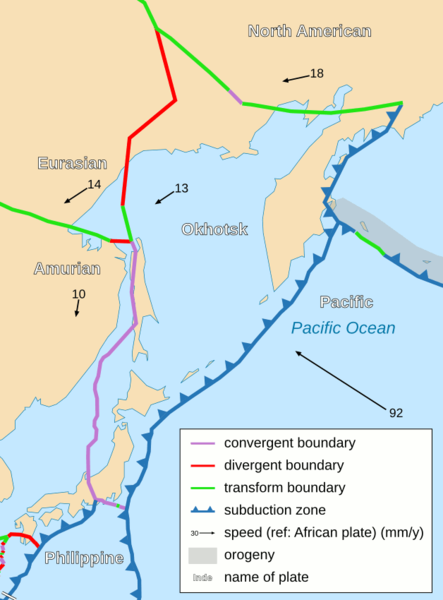 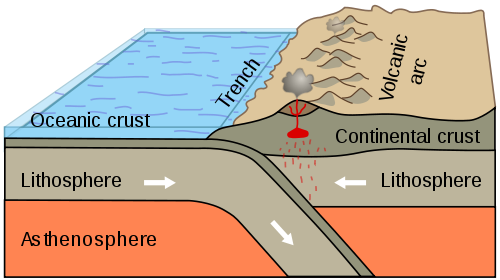 Images from Wikipedia commons.  See also:
Barnes, G. L., “Origins of the Japanese Islands: The New ‘Big Picture’,” Japan Review, 15, (2003).
2
[Speaker Notes: Some fun facts about Japanese geology.

The Okhotsk, Pacific, Eurasian, and Philippine plates all converge on the Japanese mainland.  The existence of so many subduction zones in one place makes Japan a geologically active area with frequent earthquakes and lots of volcanoes.  Ten percent of the world’s active volcanoes lie in Japan.  Earthquakes with magnitude 7.0 or greater occur around 2-4 times per decade (see Wikipedia for list of Japanese quakes).  Minor tremors occur almost daily.

Take home point:  All of this stuff is NATURAL.  Even if there were absolutely no people living on the Japanese islands, this stuff would still be happening.  It is purely the result of geological forces.]
Teleological Perception
Made for a purpose
NOT made for a purpose
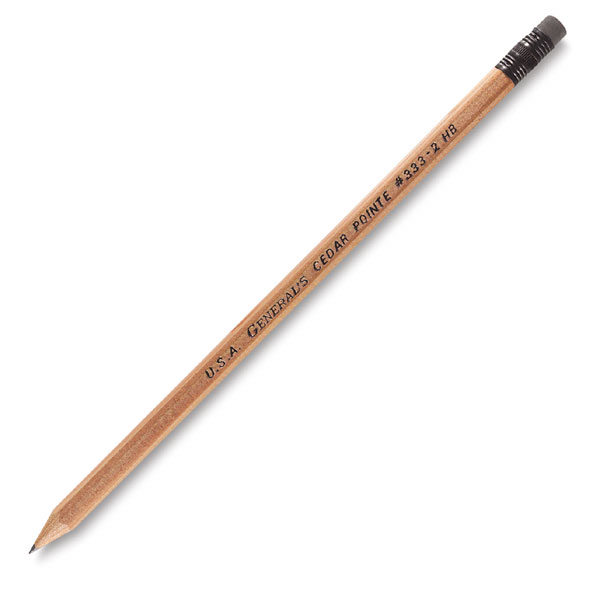 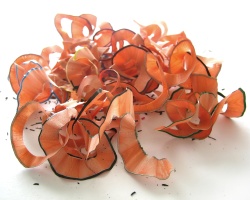 Keleman, D., “The scope of teleological thinking in preschool children,” Cognition, 70, 241 -272 (1999).
3
[Speaker Notes: Subjects included preschool children and adults.  The essence of the experiment is to determine how people perceive design in things.  The “training” exercise consists of a pencil and pencil shavings.  The discussion goes like this:

“‘This is the tip of a pencil. The pencil tip is made for writing with – that is what it is made for’. She then pointed to the pencil shavings, explaining ‘But some things aren’t made for made for anything. See this pile of stuff? It isn’t made for anything, it’s just something that is there. Maybe somebody could use it for something but it isn’t made for anything’.”

So obviously there exist things in this world that just exist without purpose.  Can you spot them?]
Made for Something
BEN
JANE
Tiger
Mountain
Baby
Finger
Leg
Cow
Cloud
Clock
Tree
Bird
Jeans
“Made for something.”
“Not made for anything.”
4
[Speaker Notes: Subjects are shown a picture of an object.  Objects included biological organisms and natural features, both in parts and in whole.  Remember that this exercise is intended for children.

“See this. This is a tiger.
Ben says a tiger is made for something. It could be that it’s made for eating and walking and being seen at the zoo or it could be that it’s made for other things. But Ben is sure that a tiger is made for something and that’s why it’s here.”

“Jane says that this is silly. A tiger isn’t made for anything. Even though it can eat and walk and be seen at the zoo, that’s not what it’s made for, they’re just things it can do or people can do with it. Jane is sure that a tiger can do many things but they aren’t what it’s made for and they aren’t why it’s here.”

“Point to who you think is right. Ben who thinks a tiger is made for something or Jane who thinks that’s silly because a tiger isn’t made for anything.”]
Results
Children tend to see design, even where there is none.
Adults tend to do better, but still cannot help but perceive intentional design in the world.
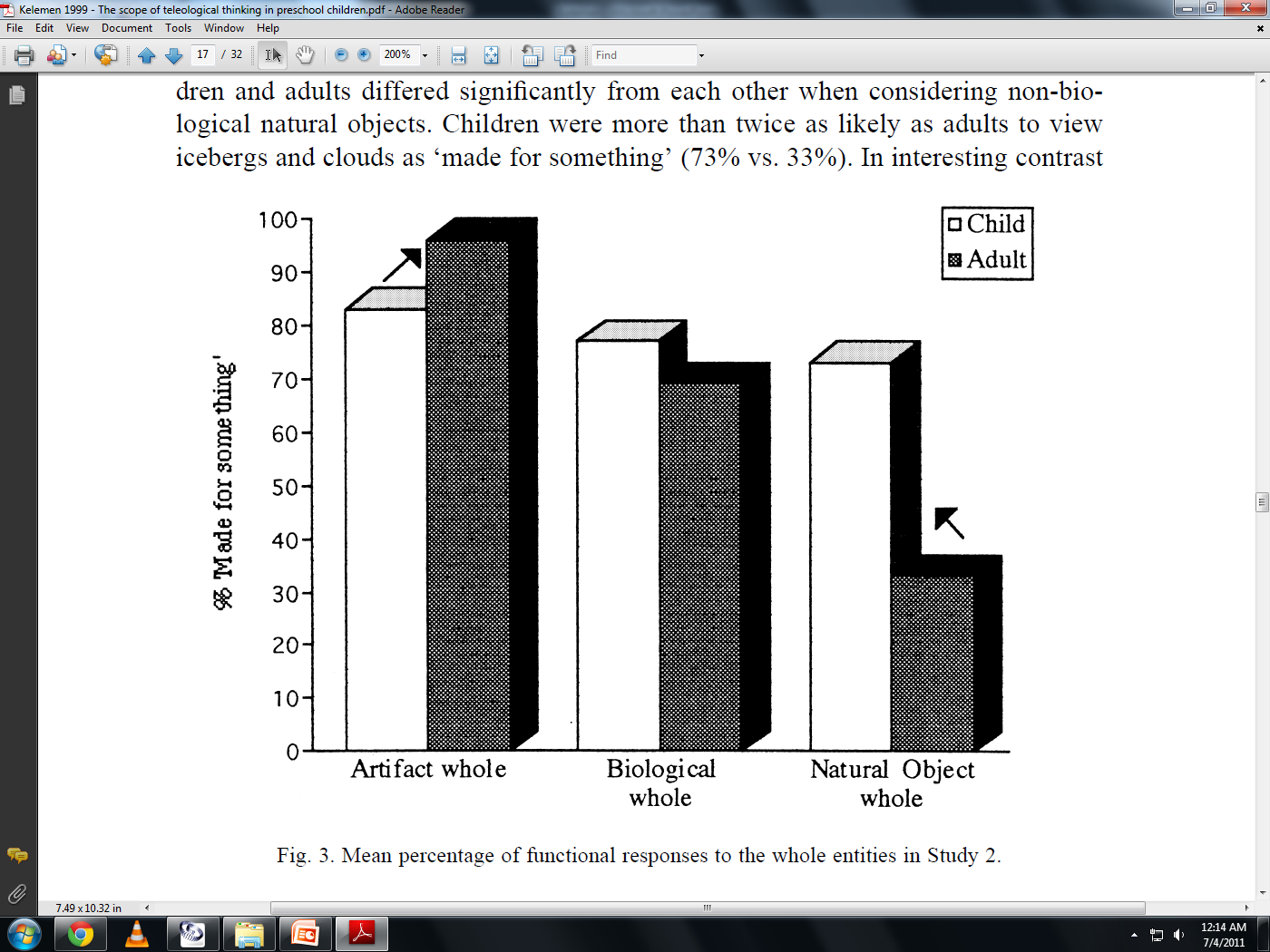 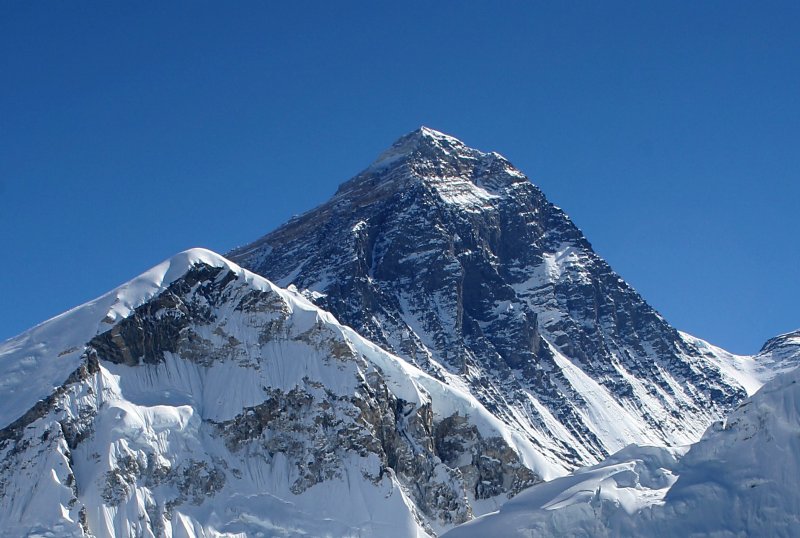 Definitely not made for any purpose whatsoever!
5
[Speaker Notes: This experiment illustrates an interesting aspect of human perception.  People cannot help but see objects the world as being “designed” for intentional purpose.  This includes objects like mountains and clouds.  Yet such objects ABSOLUTELY SERVE NO INTENTIONAL GOAL.  They are simply the products of random, natural forces.  This is also true for biological organisms.  As odd as it sounds, tigers are not “made for anything” any more than mountains are.  A tiger is, after all, nothing more than the product of a long chain of inherited allele variations in reproductive populations subject to natural selection.  

This is why “design” arguments are so appealing.  The Watchmaker analogy is just an argument that appeals to our intrinsic perception of intentionality about the world.]
Agenticity
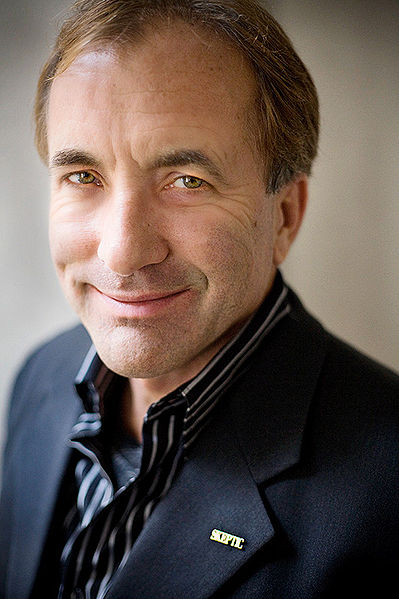 Agenticity:

The tendency to believe that the world is controlled by invisible intentional agents.
Shermer, M. "Agenticity: Why people believe that invisible agents control the world,“ Scientific American, Vol 300, No 6, pp 36 (2009)
6
[Speaker Notes: The “Sign from God” idea is a classic example of a phenomenon called “agenticity.”  This concept was originally coined by Dr Michael Shermer.  People have a bizarre tendency to see the world in terms of invisible intentional agents.  Why?

The following is my own personal theory based on what I’ve been able to dig up from the literature.]
Theory of Mind
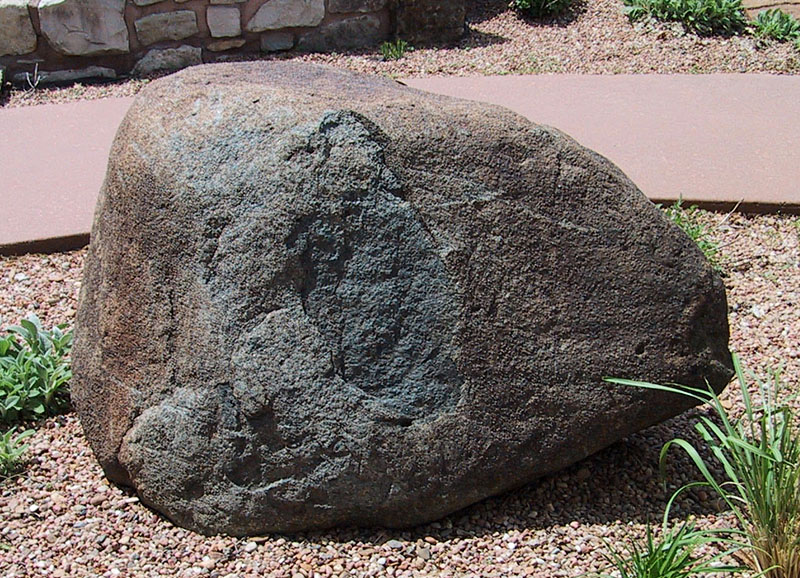 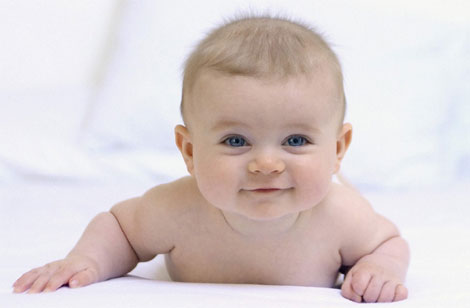 Which of these objects is a fellow homo sapiens?
What would life be like for organisms who can’t make this distinction?
7
[Speaker Notes: An extremely fundamental aspect of human nature is group cooperation and specialization of labor.  Such behavior is massively beneficial to our survival and prosperity as a species.  We cannot engage in this behavior without the ability to identify fellow humans, trust them, empathize with them, and form bonds of reciprocal altruism with them.  We are literally hard-wired to seek each other out for survival.

In many respects, autism is a disorder in our ability to recognize others and empathize with them.

Can a bullfrog make this distinction?  Or a bumblebee?  Or a jellyfish?]
Pareidolia
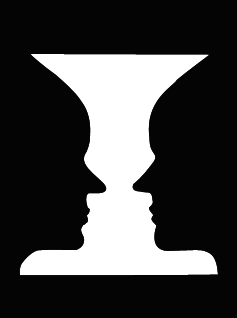 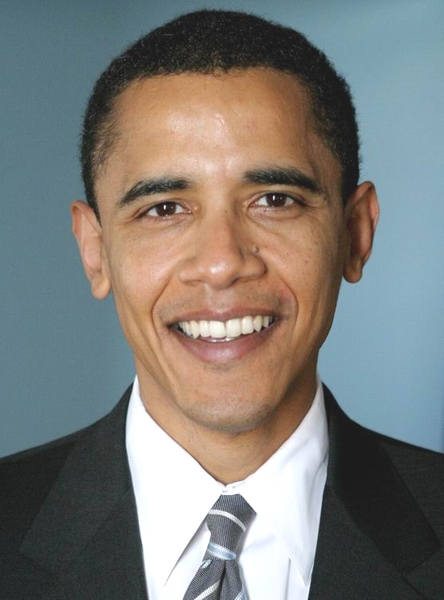 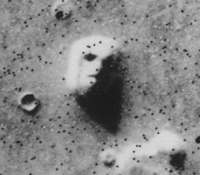 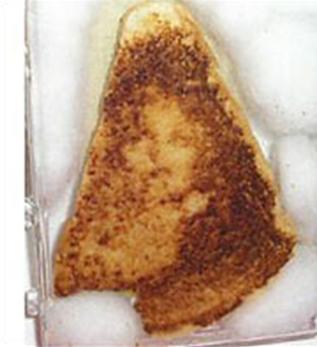 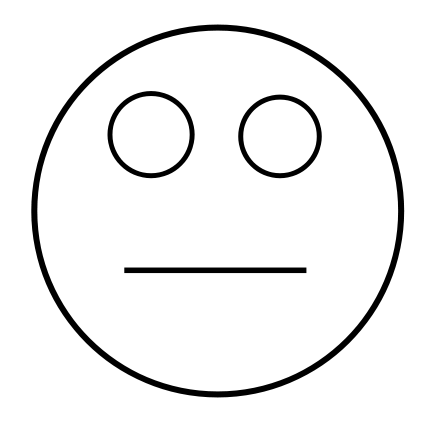 8
[Speaker Notes: [“pair-a-doll-ia”]

How many faces do you see here?  Human brains are extremely good at facial recognition.  Our innate social nature requires us to seek each other out, even if it means a lot of false positives.  

Question:  WHAT IS THE EVOLUTIONARY COST OF A FALSE POSITIVE?  OR FALSE NEGATIVE?]
Spontaneous Social Attribution
Heider, F. and Simmel, M., “An experimental study of apparent behavior,” The American Journal of Psychology, 57, 2 (1944).
9
[Speaker Notes: People tend to perceive the world in terms of deliberate, conscious agents.  This perception is true even for completely inhuman objects.

The Heider and Simmel experiment demonstrates this phenomenon perfectly.  Show people a video animation of geometric shapes moving around and hitting each other.  Ask people to “describe what they see.”  In 32/33 subjects, the movie was described in terms of motivated agents, complete with genders, feelings, and back stories.  

Even more interesting:  Subjects with autism generally won’t do this.  Subjects with certain types of brain damage also struggle with this.  These people will tend to describe the move in literal geometric terms.]
Agenticity Explained
Need
for Closure
Primacy
Agenticity
Spontaneous Social Attribution
10
[Speaker Notes: Primacy plus social attribution = agenticity. We cannot help but attribute social characteristics to things, and our judgments are heavily biased by whatever information or perception comes along first.  So by default, we cannot help by see the world in terms of conscious, deliberate, motivated agents.

Great example: Have children draw the sun.  How many of them will put a smiley face on it?

Take home point:  Human beings see “agents” in all sorts of circumstances. We cannot help it.  We have to in order to form cohesive groups with each other.]
Cognitive Theories of Natural Religion
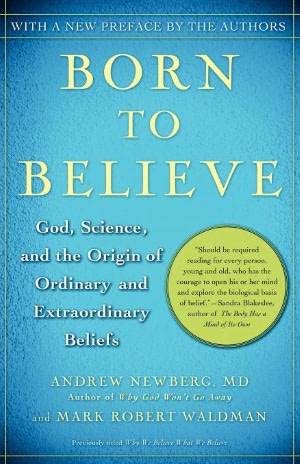 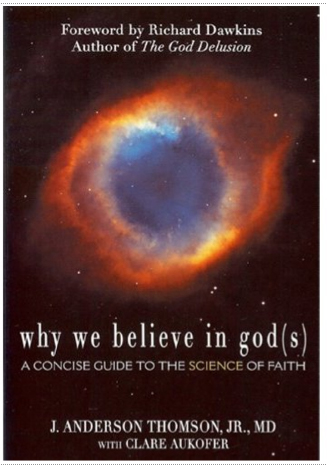 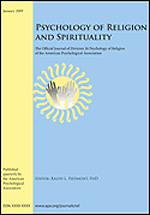 Science is getting extremely close to fully uncovering the neurological and psychological basis that generates religious beliefs
11
[Speaker Notes: There are actually whole scientific journals dedicated to studying the psychological basis for religion.  Just Google “Psychology of Religion and Spirituality.”  There are literally whole volumes of data being accumulated every year.  We are getting very close to explaining why people believe in the divine, why that belief lends itself to certain evolutionary and cultural advantages, and why such beliefs are so hard to dislodge.  

What follows is my current understanding based on the evidence we’ve seen.  Bear in mind that there is a wealth of knowledge building larger every day.]
Hunter-Gatherer Cultures
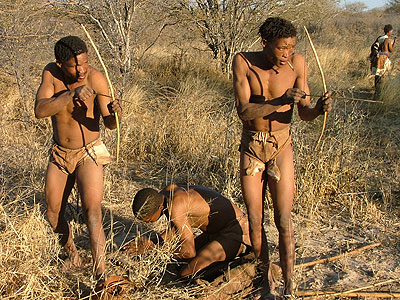 Scientifically naïve
Inquisitive
Superstitious
Instinctual
Interdependent
Highly social
Empathetic
12
[Speaker Notes: Begin with human culture in its most primitive form.  Hunter gatherers are as scientifically naïve as you can get, and live in the natural state that evolution sharpened us into over millions of years.

Human are highly interdependent.  We need each other for survival.  That places a heavy evolutionary push towards a very active social lifestyle.  These people live almost entirely on basic instinctual principles and cognitive biases.  They know nothing of things like confirmation bias, but are affected by it every day.]
Animism Explained
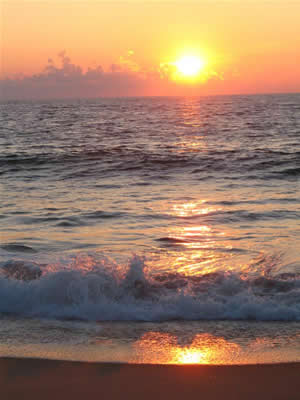 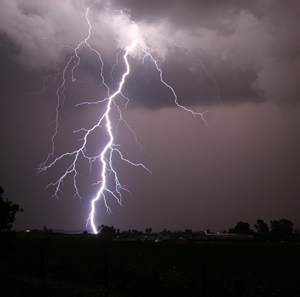 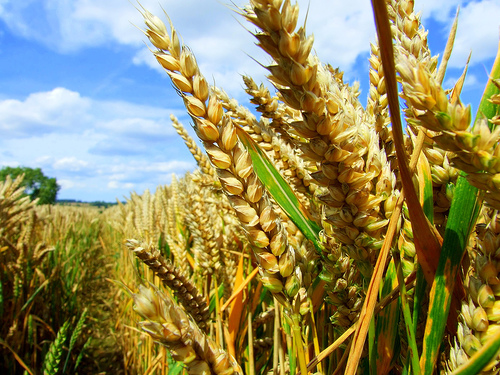 Natural human tendency is to see everything in terms of causal agents with desires and motivations (agenticity)
Humans naturally tend to share and reinforce this perception
Virtually all spiritual beliefs in hunter-gatherer cultures exhibit some form of animism, totemism, and/or anthropomorphism.
13
[Speaker Notes: This is the crux of my theory on the origins of religion.  Primacy plus social attribution leads to agenticity.  Agenticity plus culture creates primitive animistic religion.]
Religious Diversification
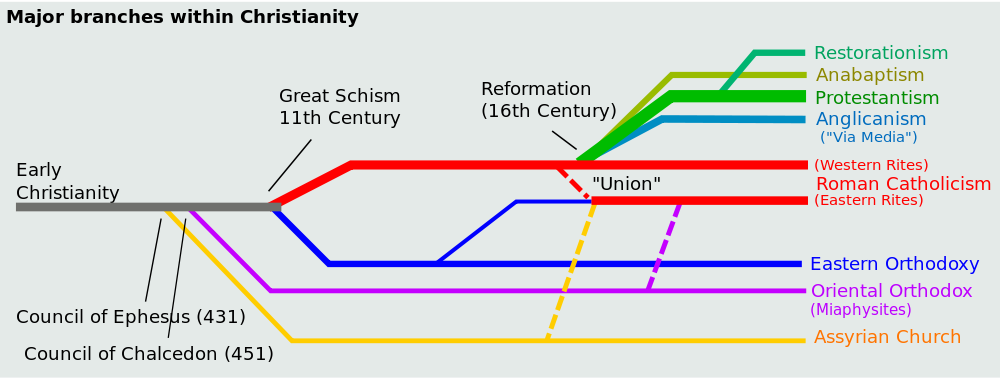 EVOLUTION!
14
[Speaker Notes: Cultural group selection plus religion creates diversification and sophistication over time.  There is no end product to this process.  It is just a continuous cycle of refinement and adaptation in response to generational progression and cultural selection.  This is why religions keep springing up out of nowhere, then branching and diversifying.  

Cultural/religious evolution very closely parallels the behavior one would normally associate with biological evolution.  We can even visualize such behavior using a simple cladogram.  Religious development has all of the earmarks of descent with modification.  The entire thing screams “evolution!”]
Overview of Religious Development
Group Selection
Society/Culture
Religion/
Mythology/
Spiritualism
Diversification/Sophistication
Nature
Animism
Agenticity
Mythology?
Origins?
Death?
Morality?
15
[Speaker Notes: Another huge component to religious belief is death.  Ceremonial burial, ancestral spirits, afterlife, etc, are almost universal aspects of religious belief.  Mythological narrative is also another component that seems to shoehorn itself into nearly all developed faiths.  The question of “where did we all come from” is another issue that seems common to all faiths.  Lastly, religion nearly always carries some form of moral code to go along with it.  We know where morality comes from any how it facilitates group survival.  It is unclear why religion takes such an active role in the process.  

These are great subjects for future research.]
Big Picture
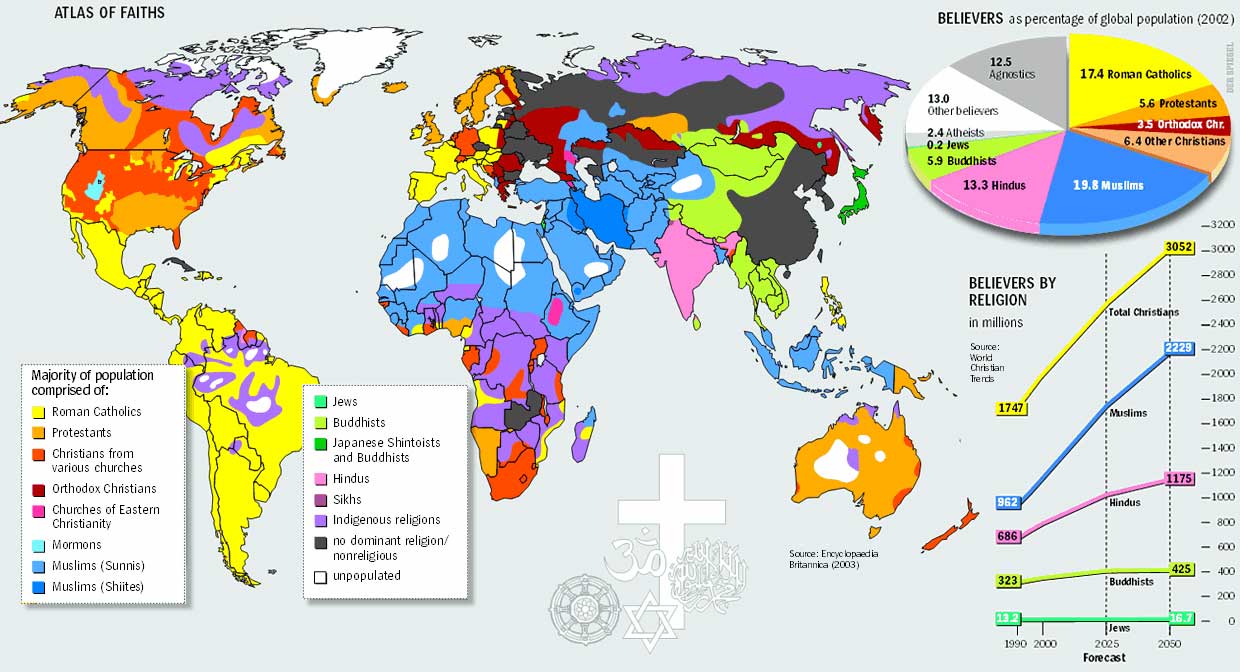 16
[Speaker Notes: Hopefully this picture should make a whole lot of real, physical sense at this point.  We are actually getting very close to figuring out the very neuro-biological origins of religious belief, and maybe someday this picture will no longer represent the divided nature of our cultural superstitions.]
AnticitizenX
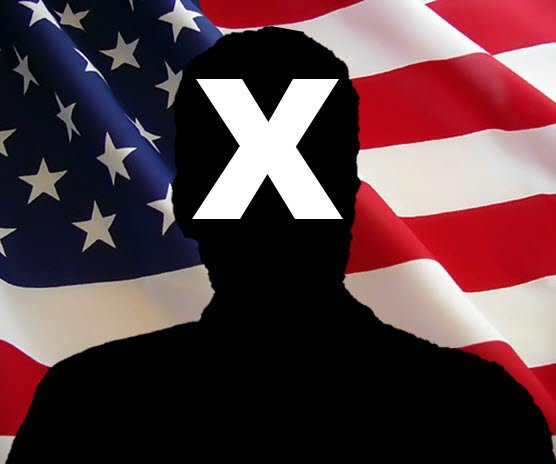 10-part video series, “Psychology of Belief”
http://www.youtube.com/user/AntiCitizenX
Other videos on religion, skepticism, and philosophy of science
17
Concluding Remarks
Religious and spiritual beliefs are derived from the natural human tendency to perceive the world in terms of personally motivated agents.  When coupled with cultural groups and natural selection, the result is diversification and sophistication over time.

All religious and spiritual organizations, without exception, are cultural phenomena.  They all rely on social pressure, cognitive dissonance, psychological manipulation, hallucination, and perceptual bias in order to survive and propagate.  

The ultimate danger in such behavior is the tendency to generate staunch personal convictions without any regard for rigorous empirical evidence or rational skepticism.  

We live in a world that is flooded with superstition, misinformation, ignorance, bamboozle, scarcity, hatred, greed, corruption, and the grim specter of nuclear annihilation. Scientific method is the best, and only, tool we have for mitigating the pitfalls in human reasoning and illuminating the darkness the surrounds us.  Only by learning to embrace the cognitive shortcomings which nature has so deeply programmed into us can we ever hope to overcome their negative consequences.
18
[Speaker Notes: Some final remarks.  

“For all its strengths and weaknesses, perfections and faults, beauties and horrors; religion is an entirely human creation.  It is normal, it is intuitive, and it is instinctual to want to believe in something beyond our natural world.  It is a part of who we are and who we shall forever be.  Such perspectives can be used for the benefit of mankind, or they can be twisted for greed and destruction.”

“We live in a world that is flooded with superstition, misinformation, bamboozle, scarcity, hatred, greed, corruption, and the grim specter of nuclear annihilation.  Only by learning to embrace the cognitive shortcomings which nature has so deeply programmed into us can we ever hope to overcome their negative consequences.]